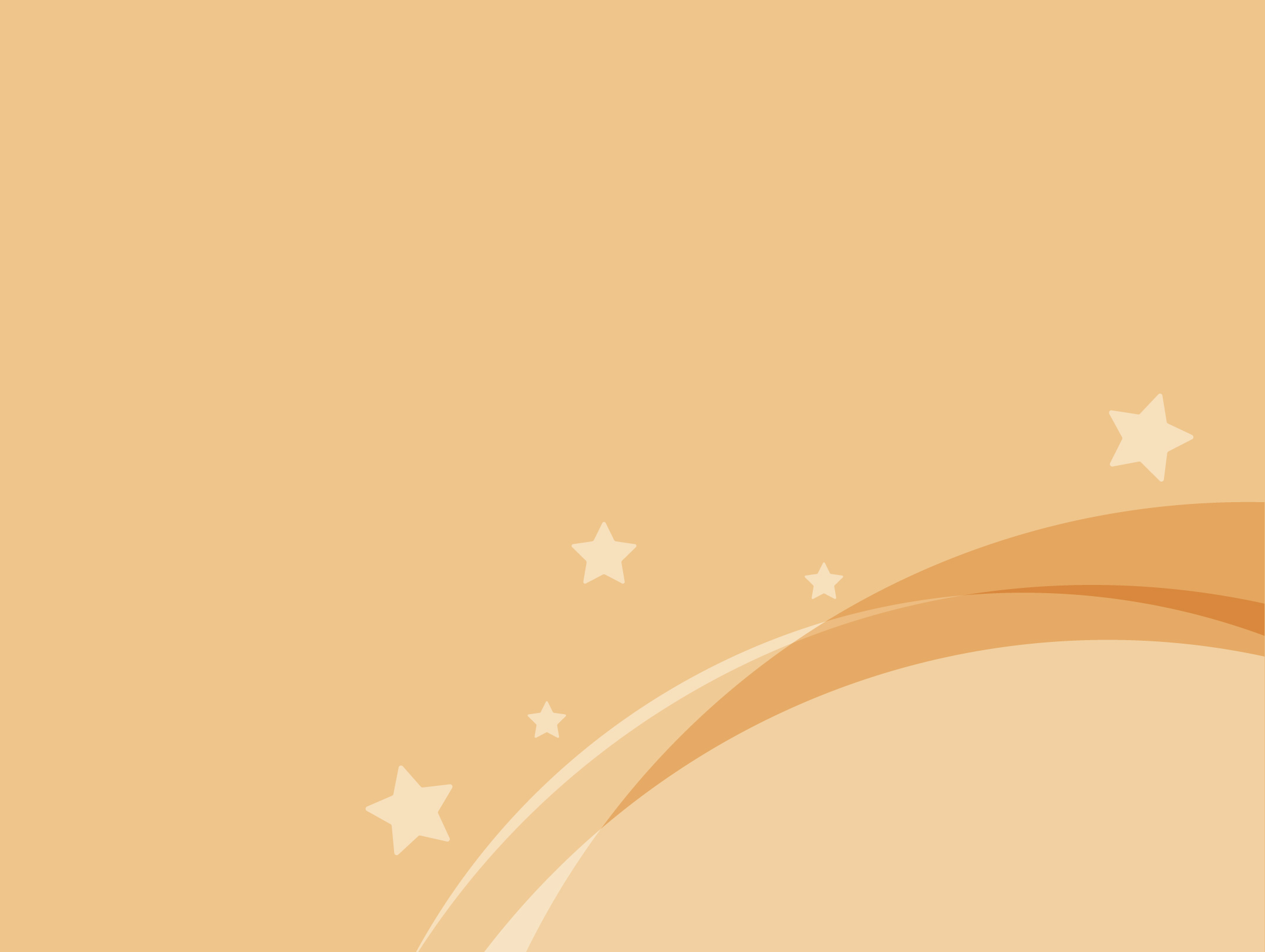 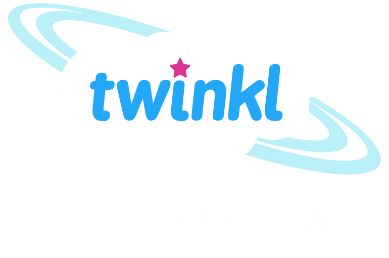 Maths
Algebra
Year One
Maths | Year 6 | Algebra | Use Simple Formulae | Lesson 1 of 4: Forming Expressions
Aim
I can draw and write algebraic expressions.
Success Criteria
I can draw representations of algebraic expressions.
I can write algebraic expressions using standard notation.
I can begin to substitute values into algebraic expressions.
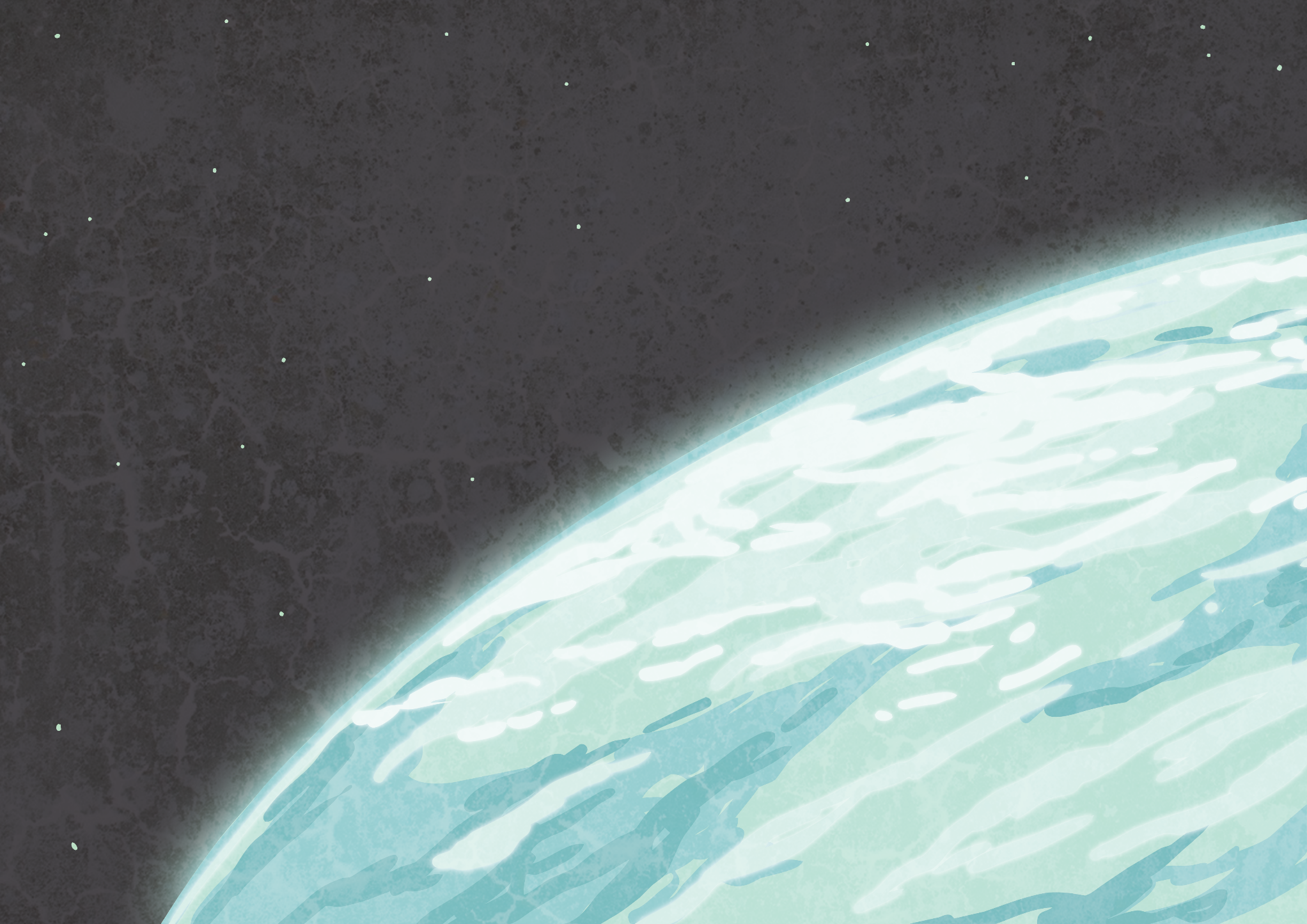 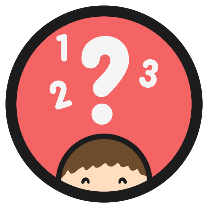 One-Step Function Machines
Use this function machine to find the missing input and output values in the table.
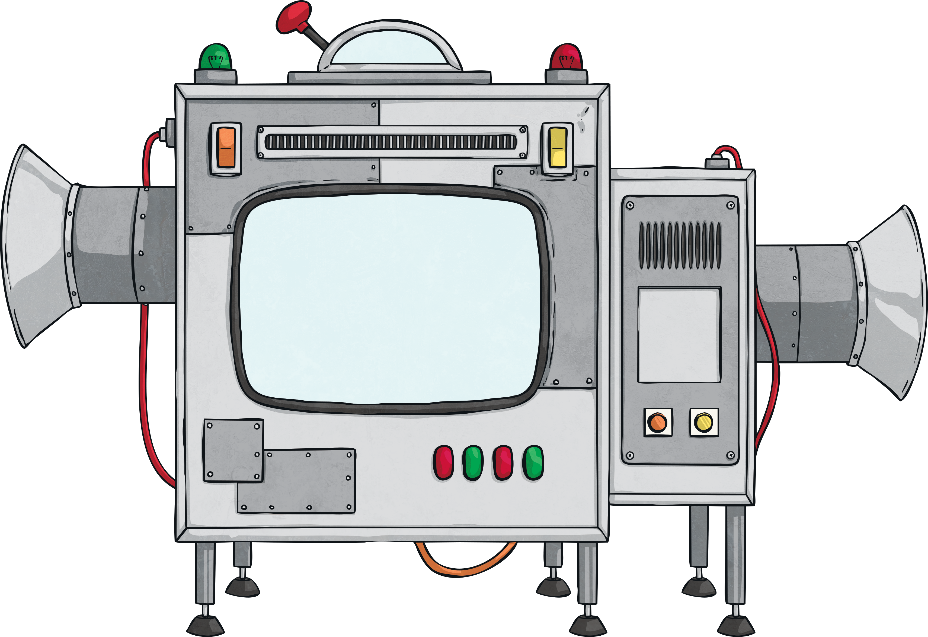 + 27
138
-27
-7
-15
33
33.3
38
23
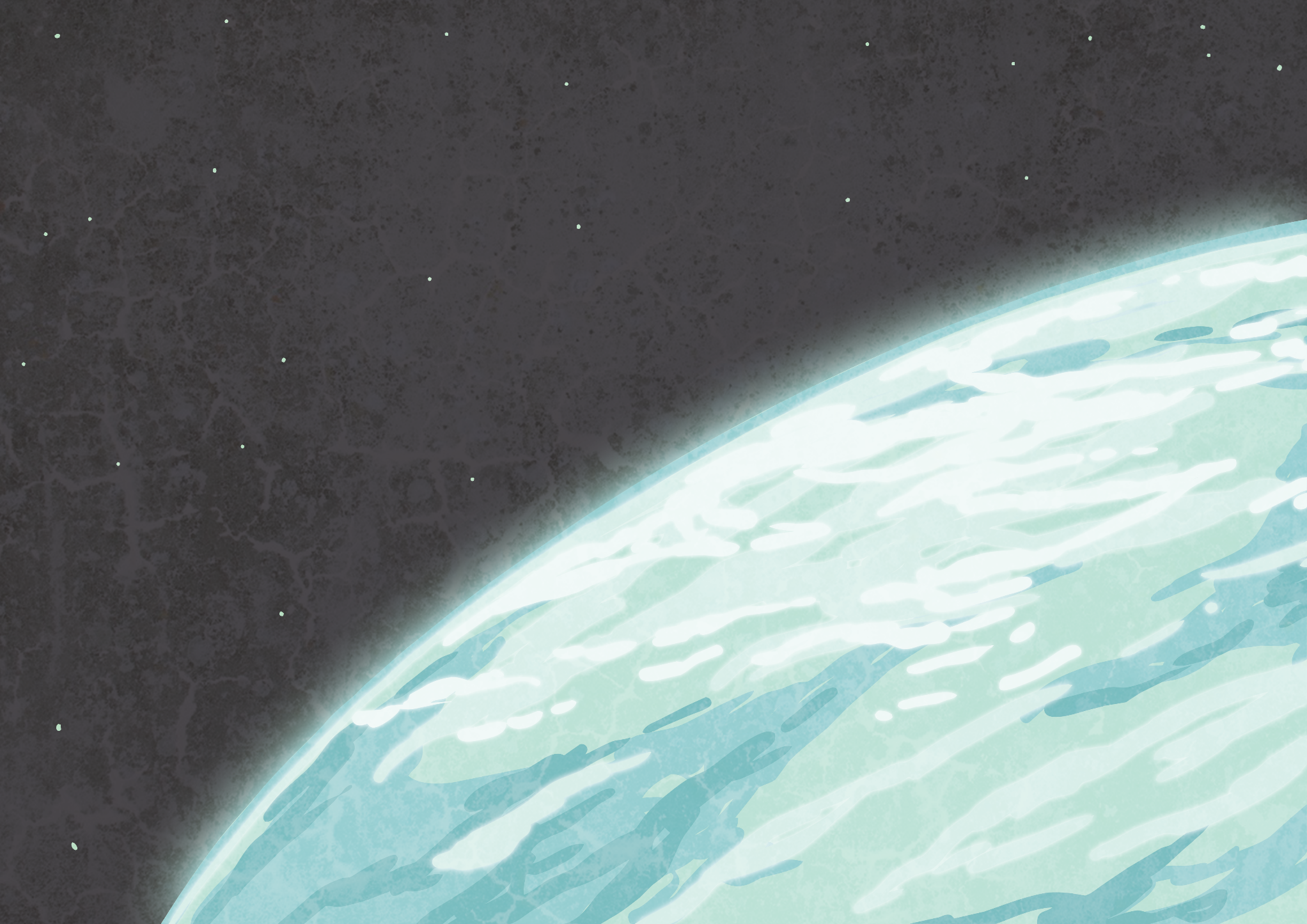 Expressions
A mathematical formula expresses the relationship between two unknown values.

This function machine is an example of a formula, as the output value is dependent on the input value.
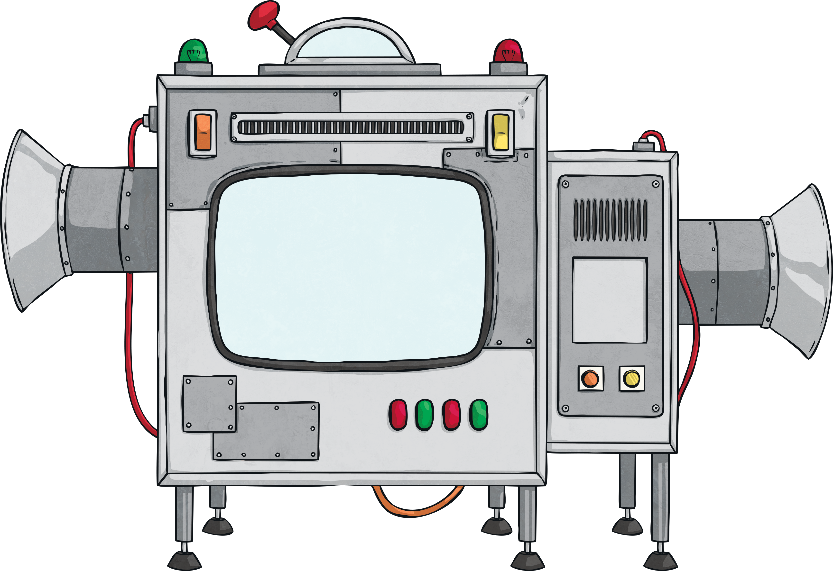 ?
?
+ 35
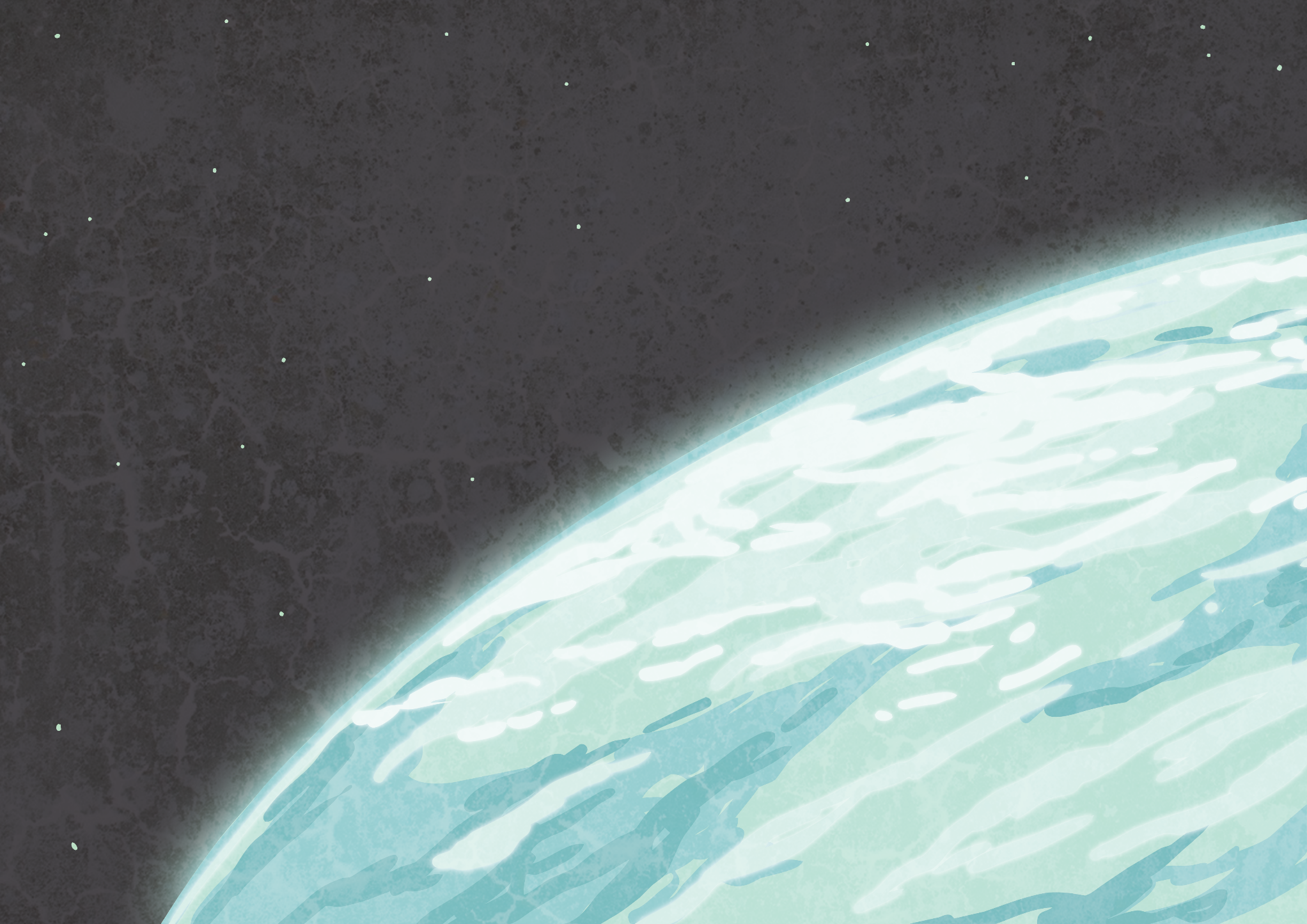 Expressions
In algebra, letters are used to represent unknown values. Any letter can be used to represent an unknown value.

When a letter is used in algebra to represent an unknown value, it is called a variable.
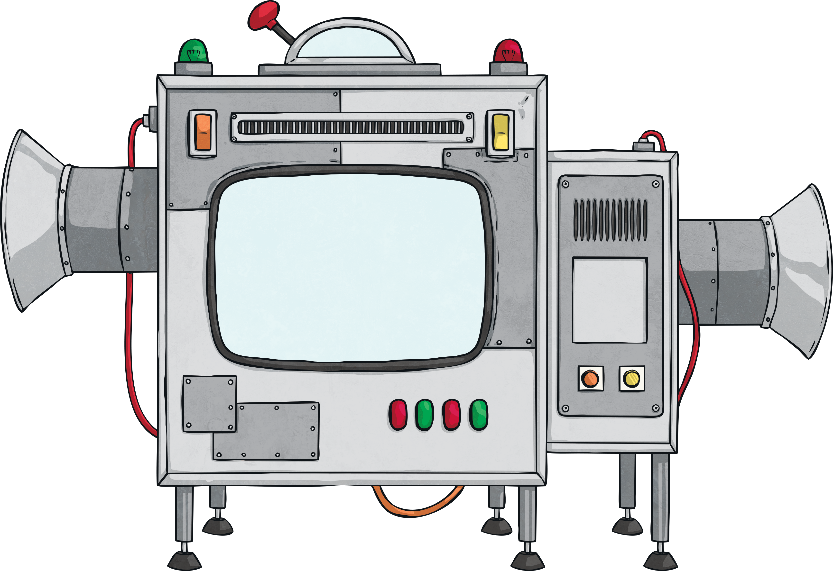 a
b
+ 35
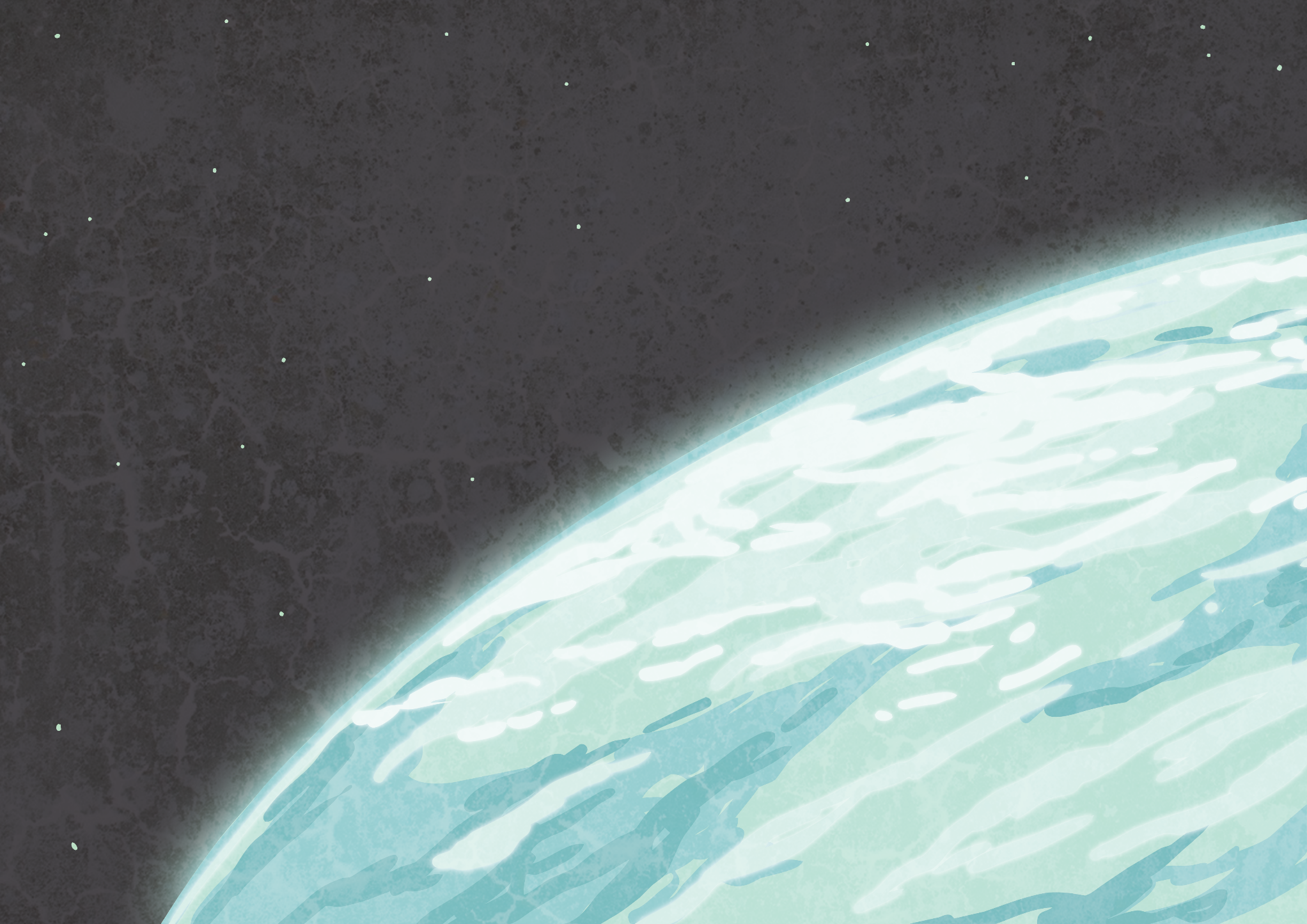 Expressions
Any formula can be written down as a number sentence.

The groups of numbers and letters either side of the equals sign are called expressions.
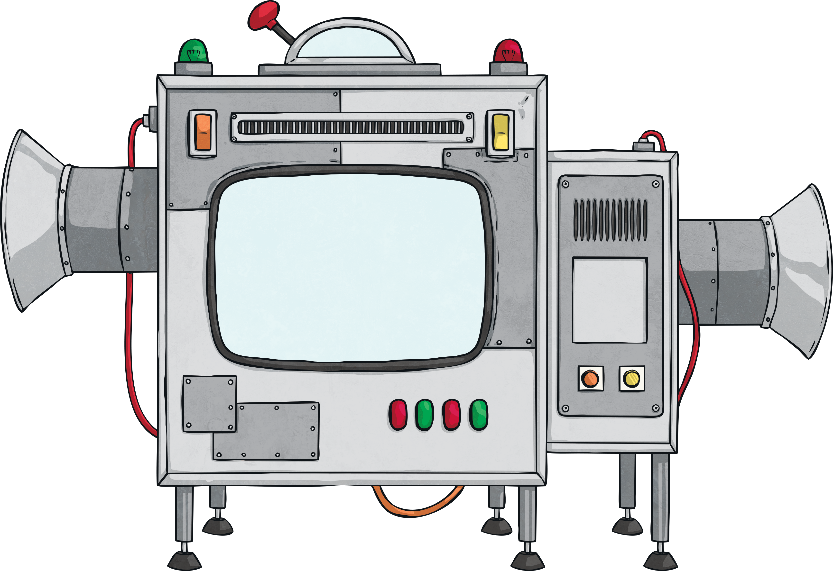 a
b
+ 35
a + 35 = b
expression
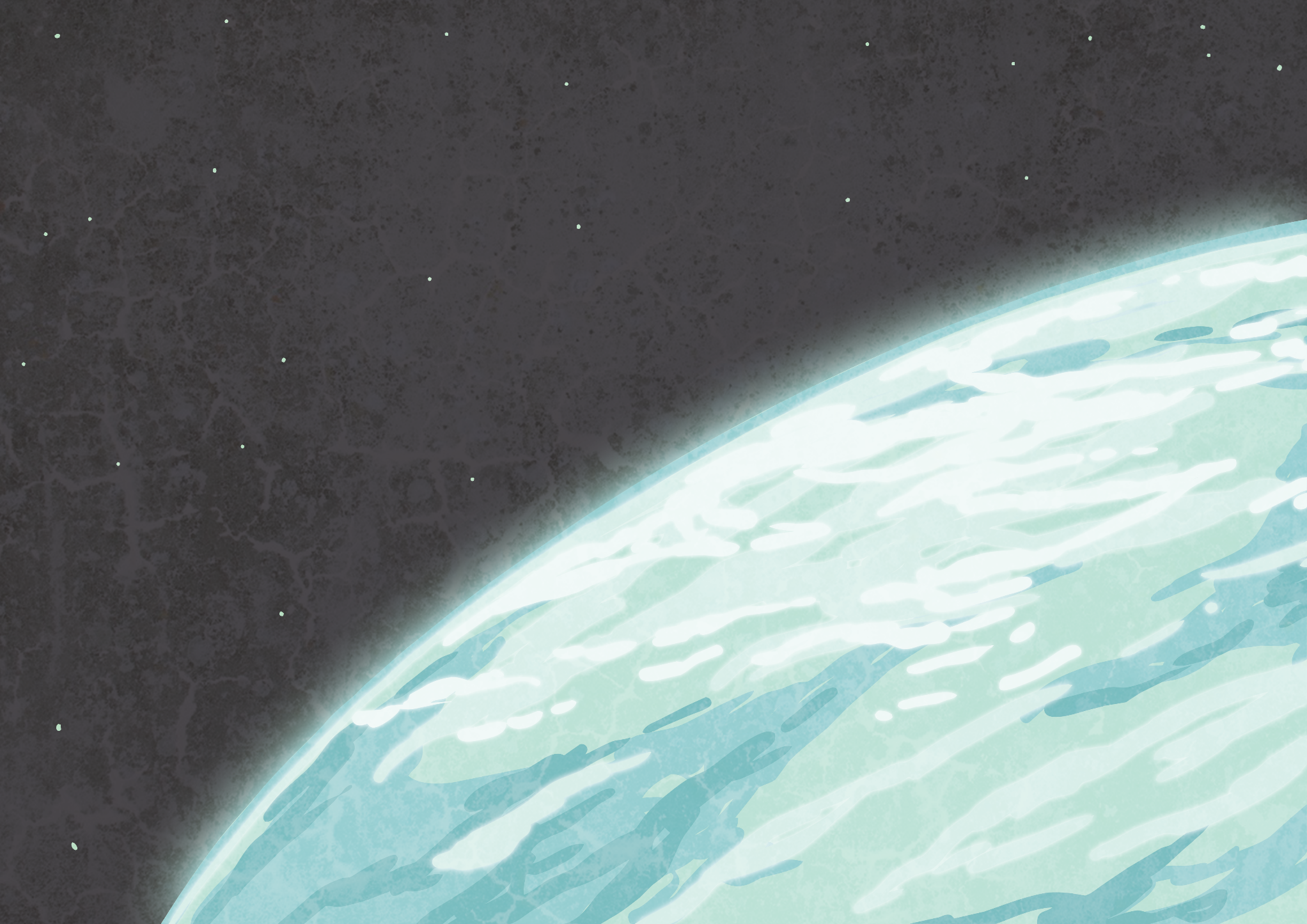 Expressions
Look carefully at how the expression has been represented using base ten equipment.
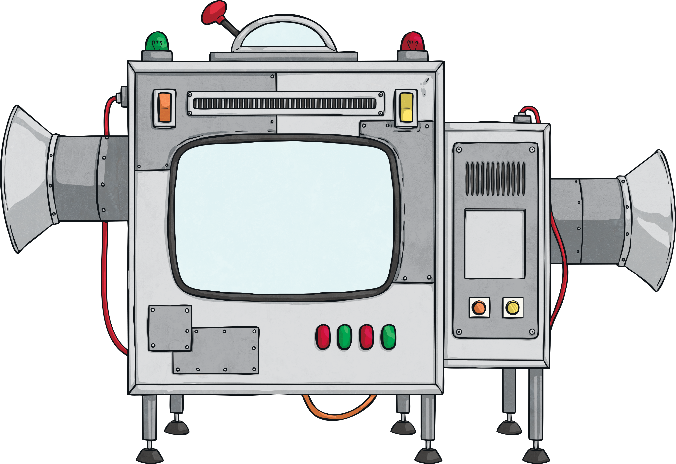 + 35
a
a
b
b
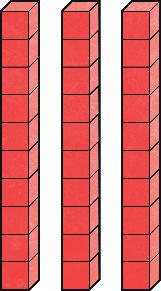 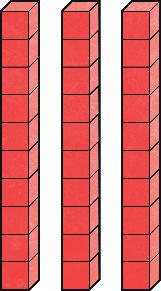 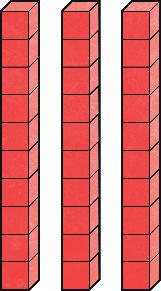 =
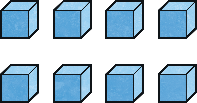 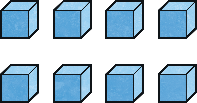 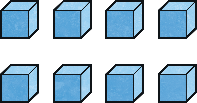 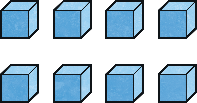 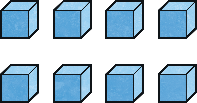 expression
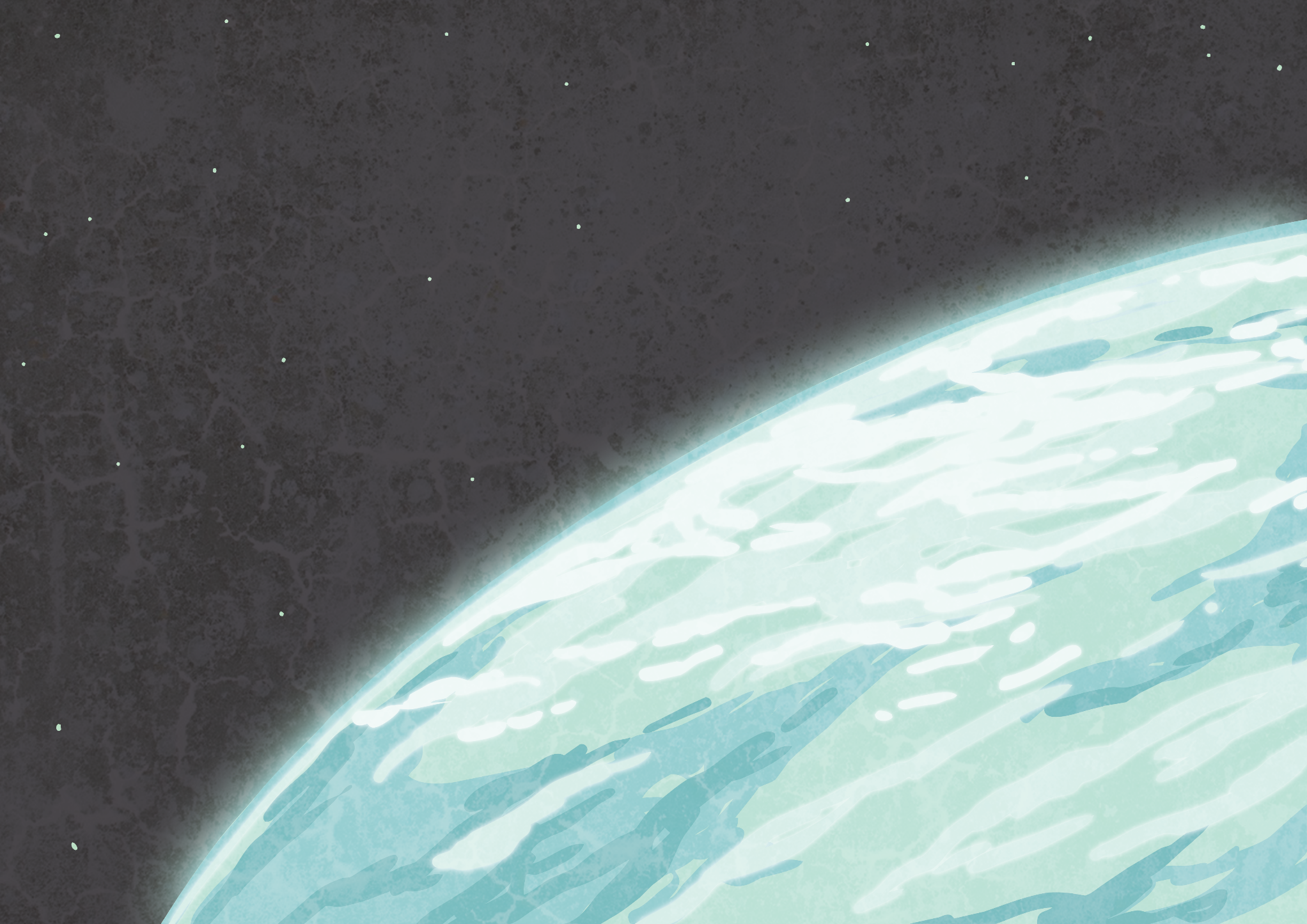 Expressions
Here is a different function machine which uses multiplication. In algebra, the multiplication sign can get confused with the letter ‘x’ so it is not used when we write the expression.
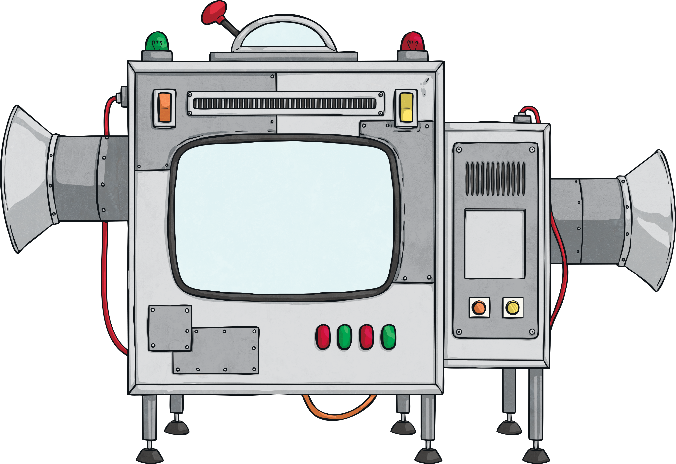 × 4
a
a
a
a
a
b
b
=
4a = b
expression
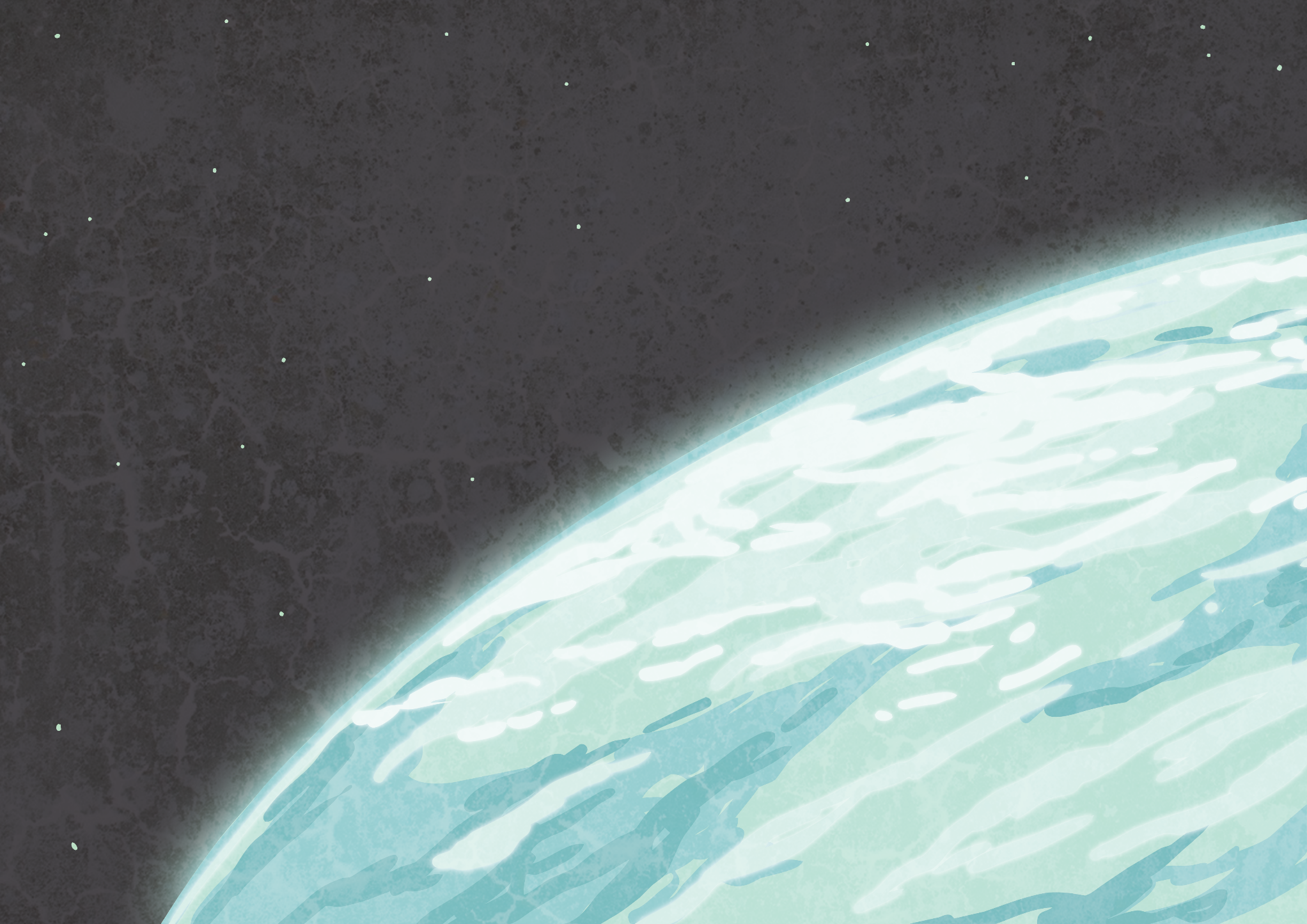 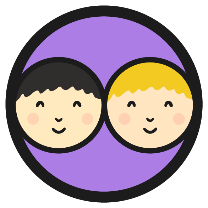 Draw the Expression
Draw or write an expression that represents this function machine formula.
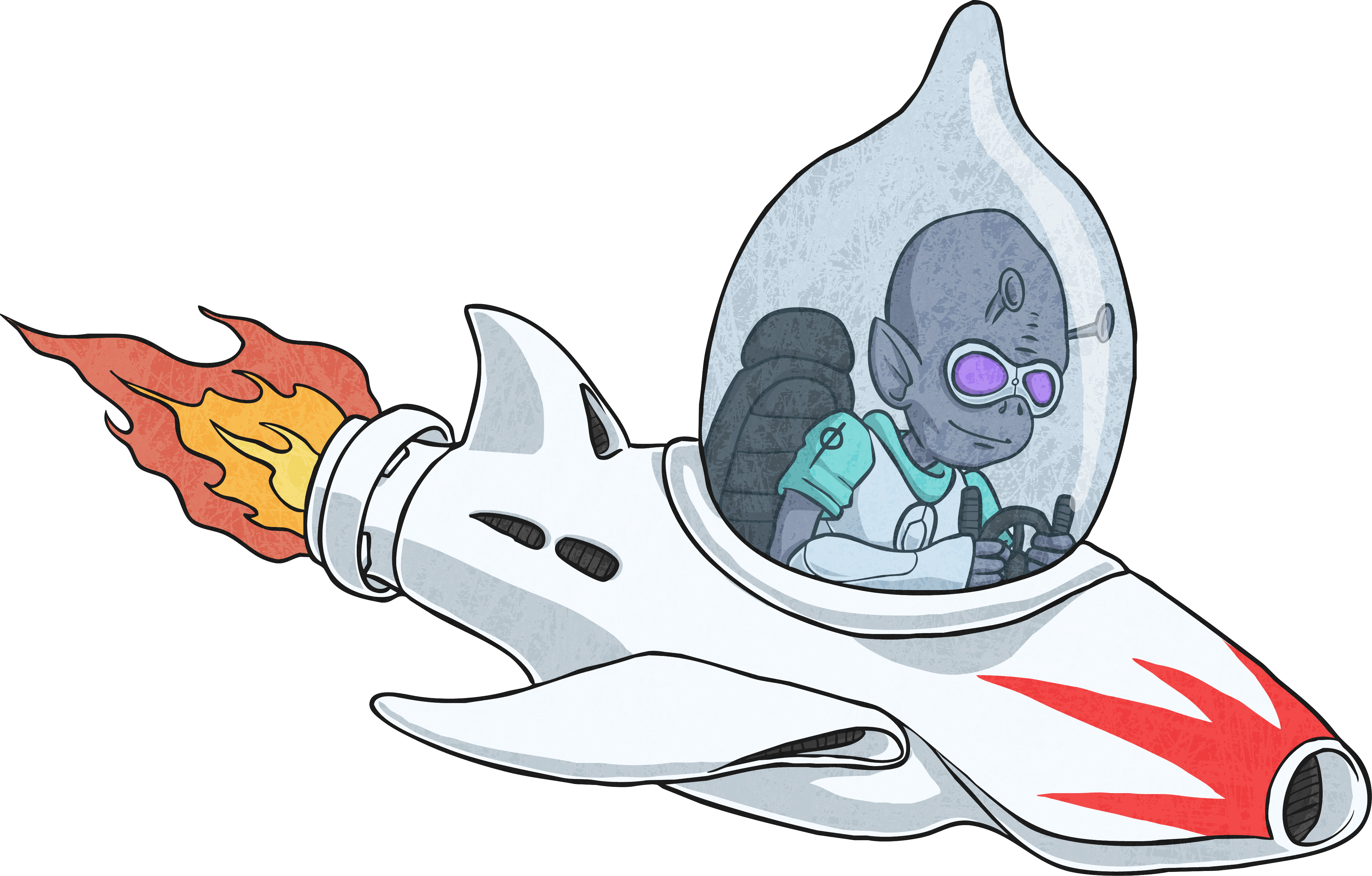 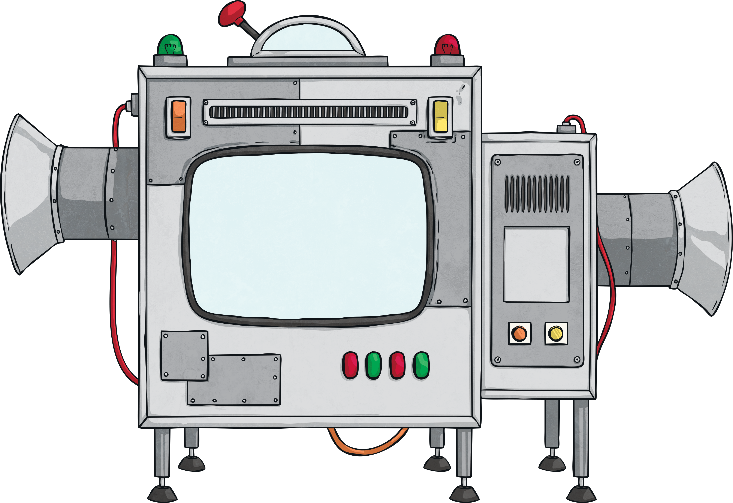 × 2
a
a
a
b
2a
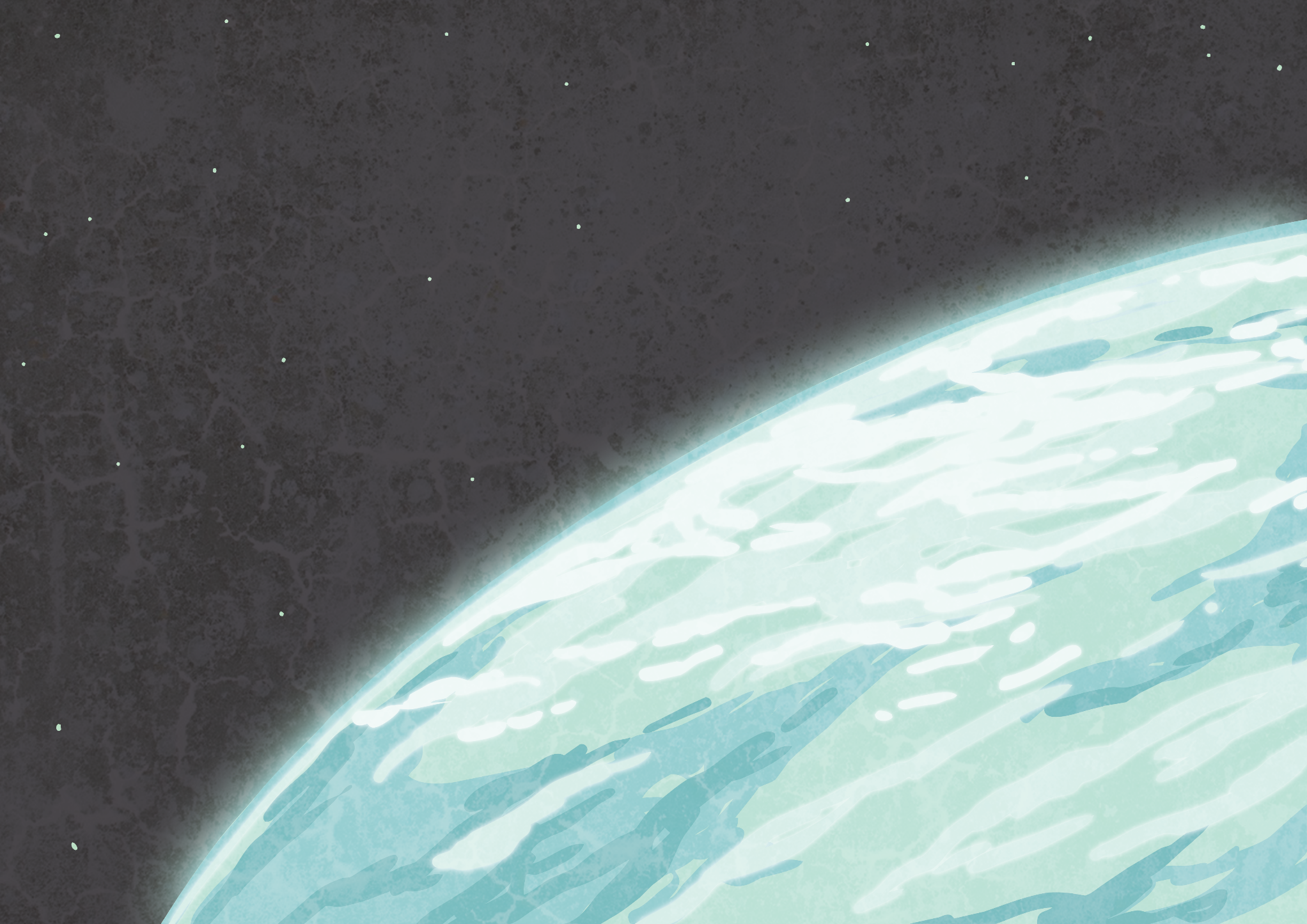 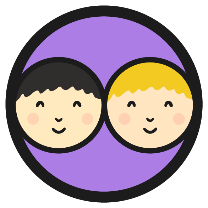 Draw the Expression
Draw or write an expression that represents this function machine formula.
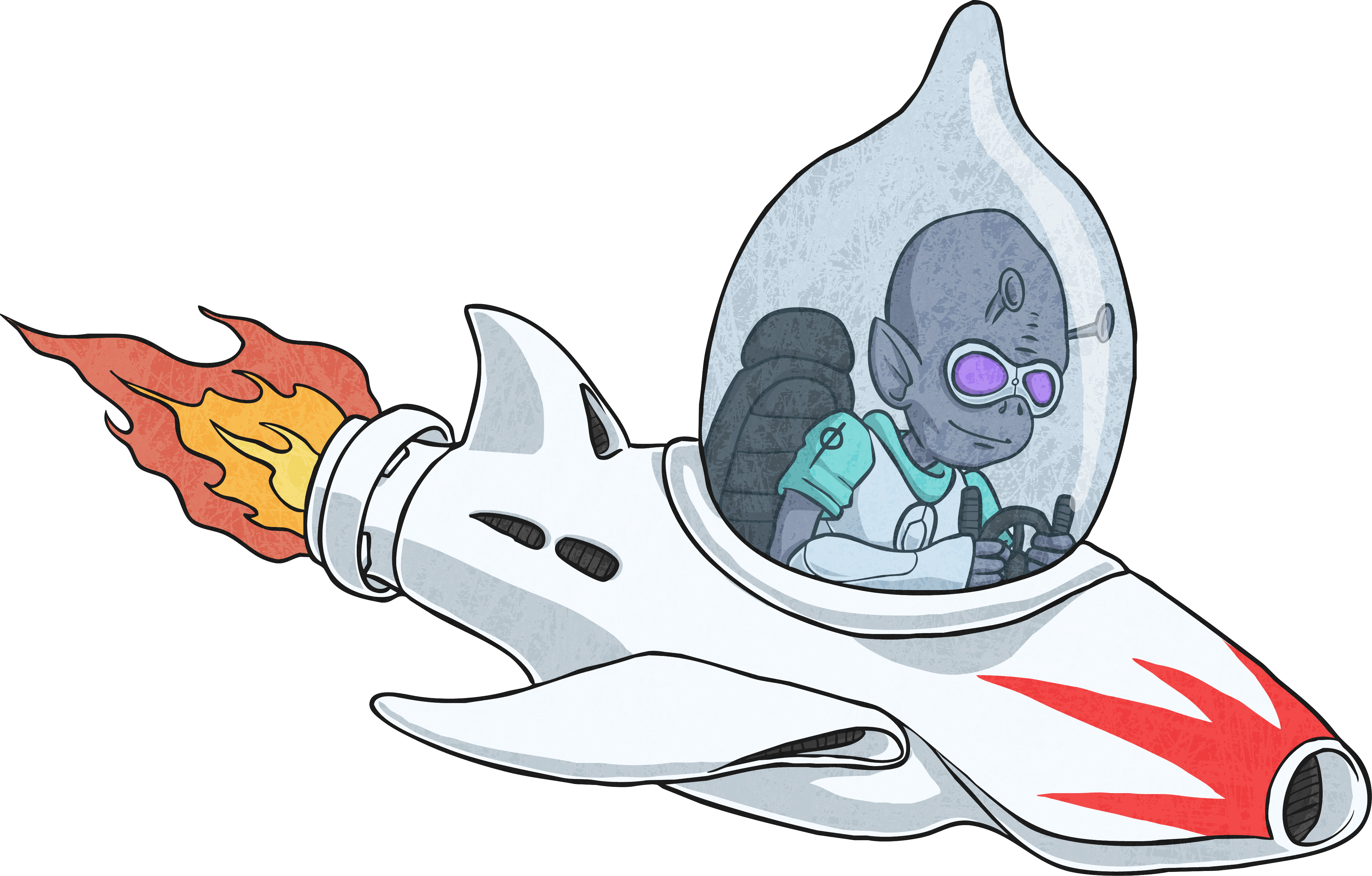 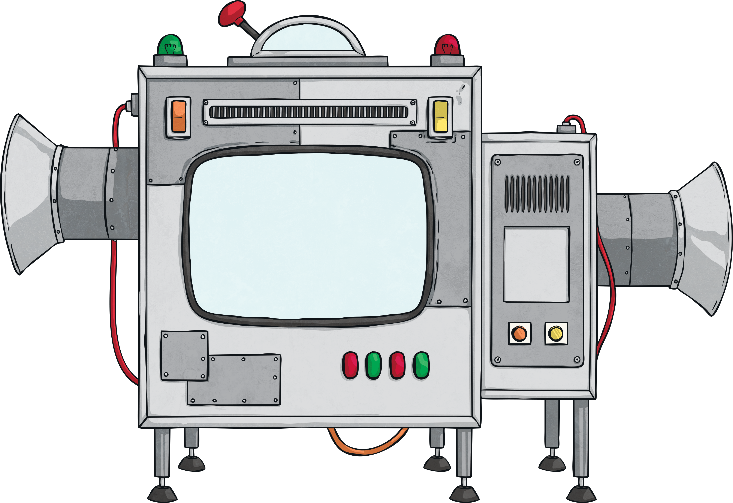 + 12
a
a
b
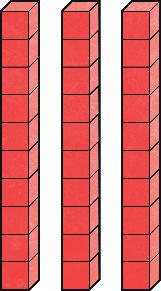 a + 12
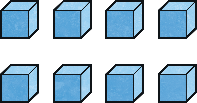 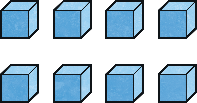 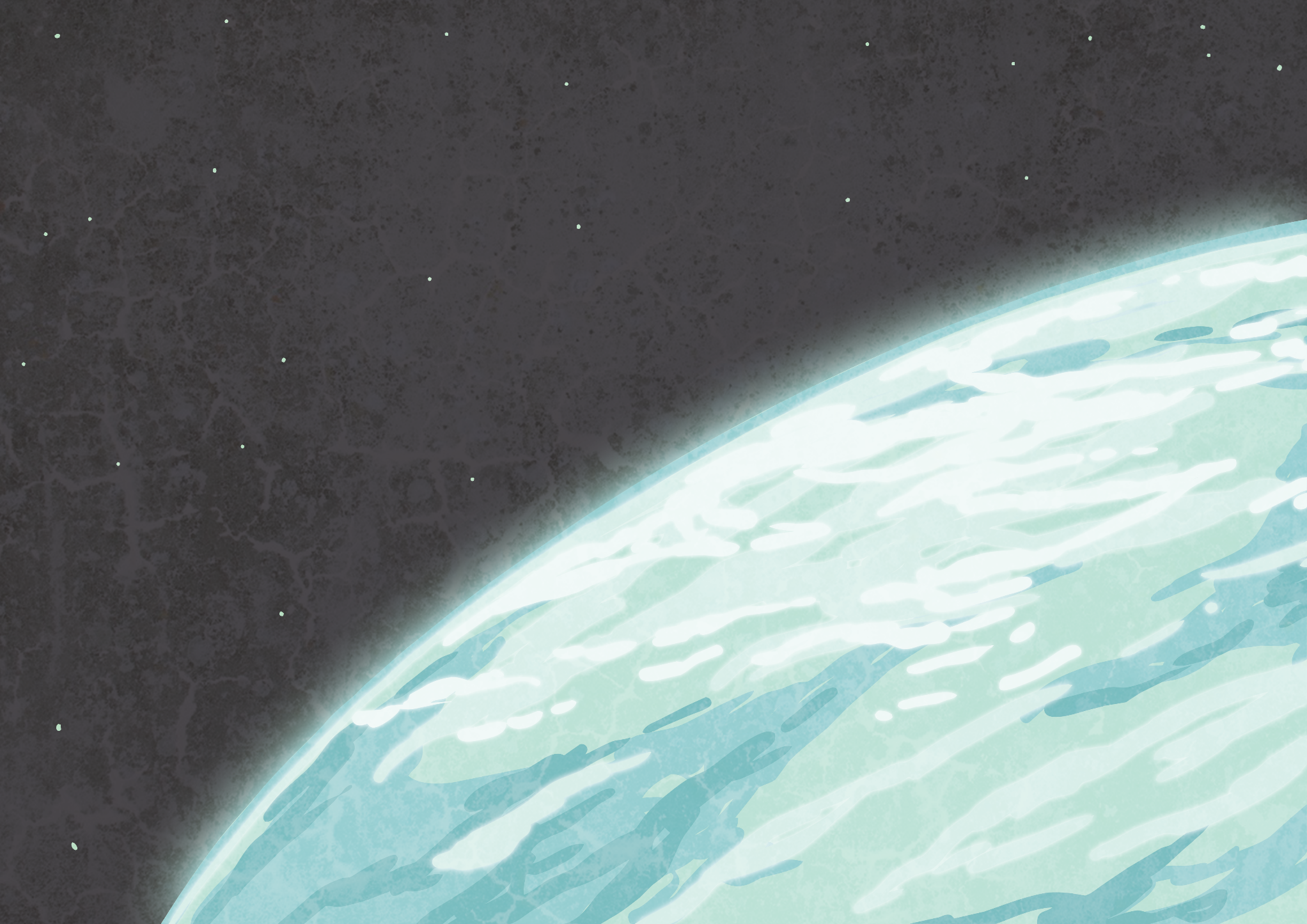 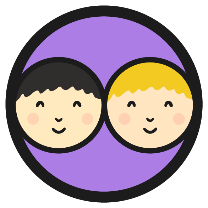 Draw the Expression
Draw or write an expression that represents this function machine formula.
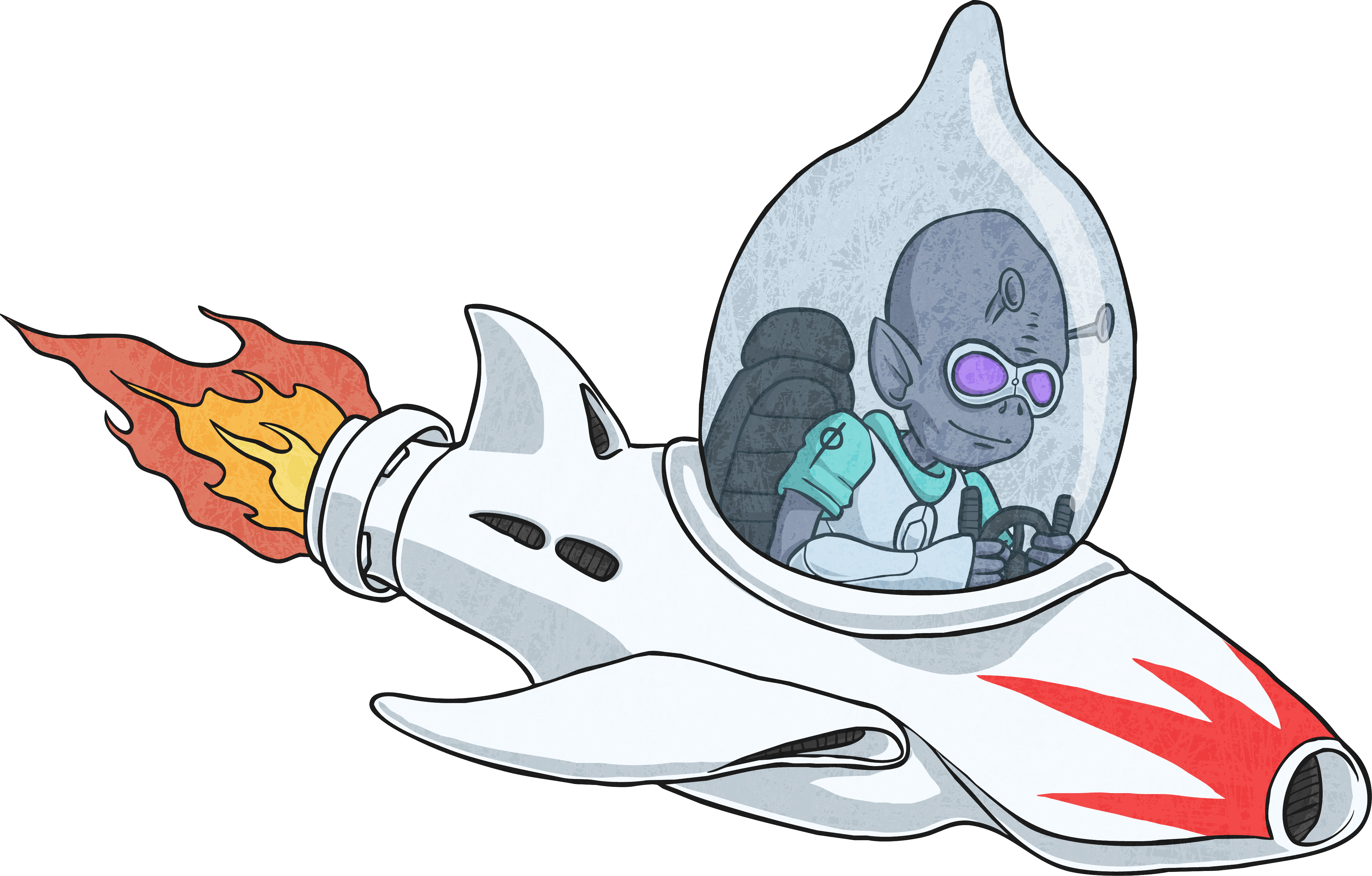 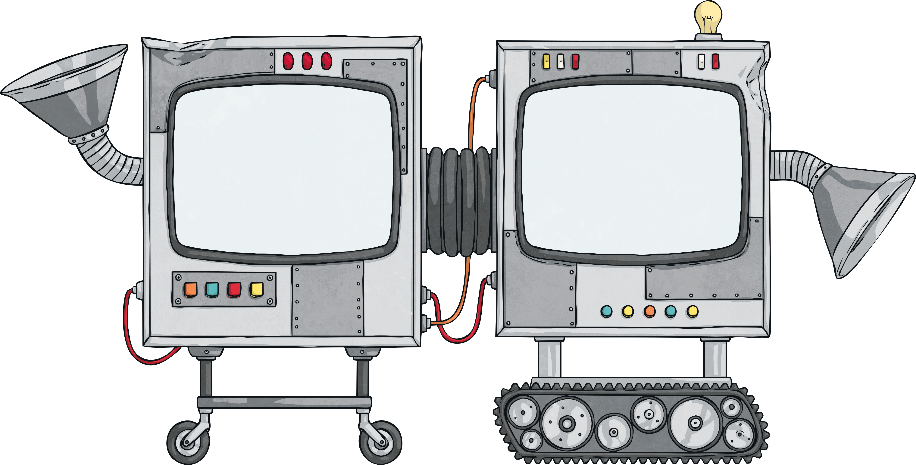 × 3
+ 4
a
a
a
a
b
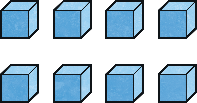 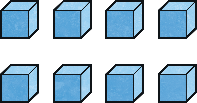 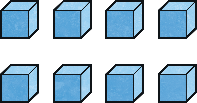 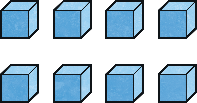 3a + 4 = b
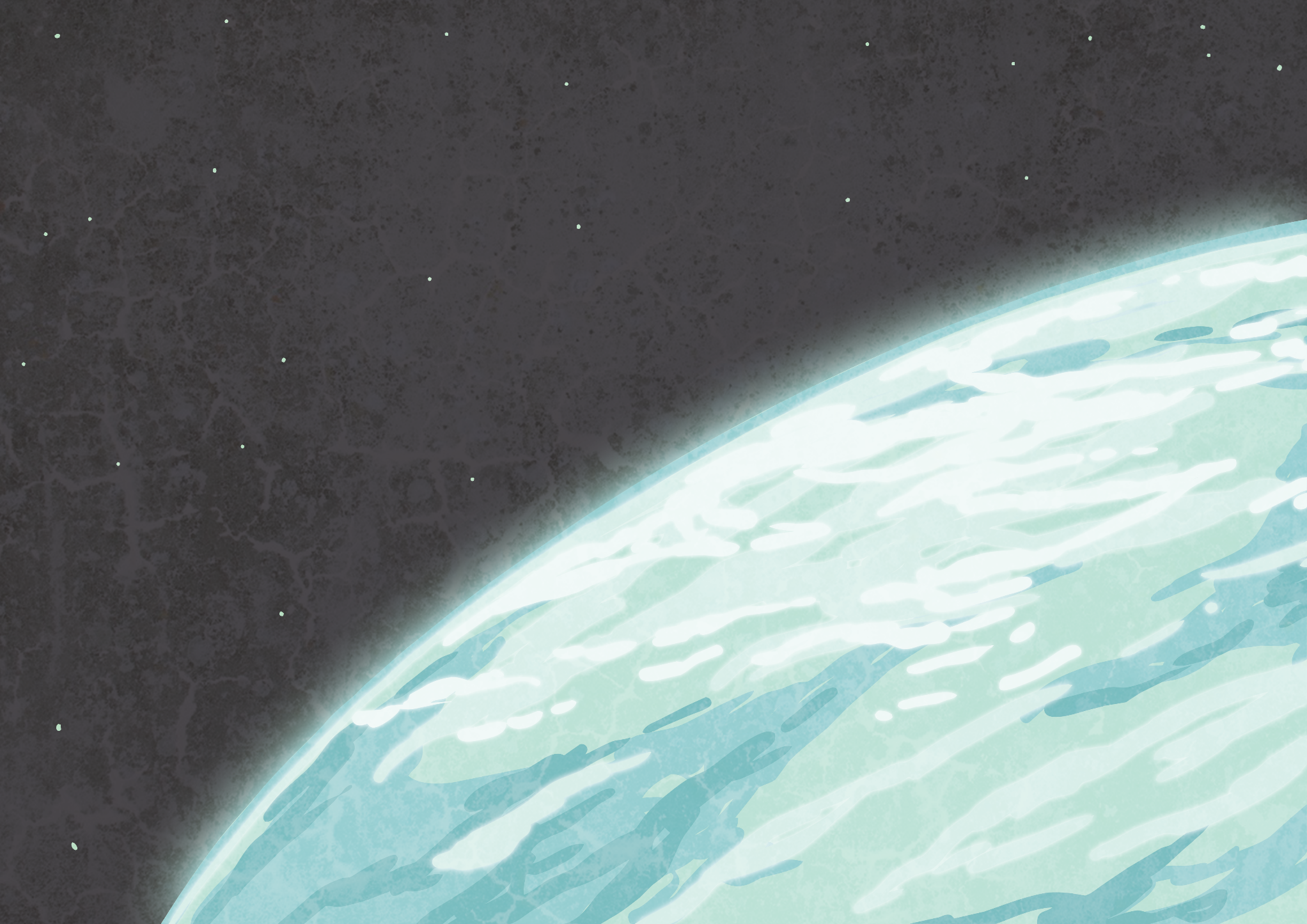 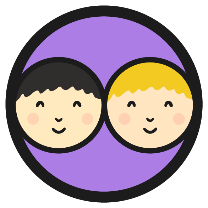 Draw the Expression
Draw or write an expression that represents this function machine formula.
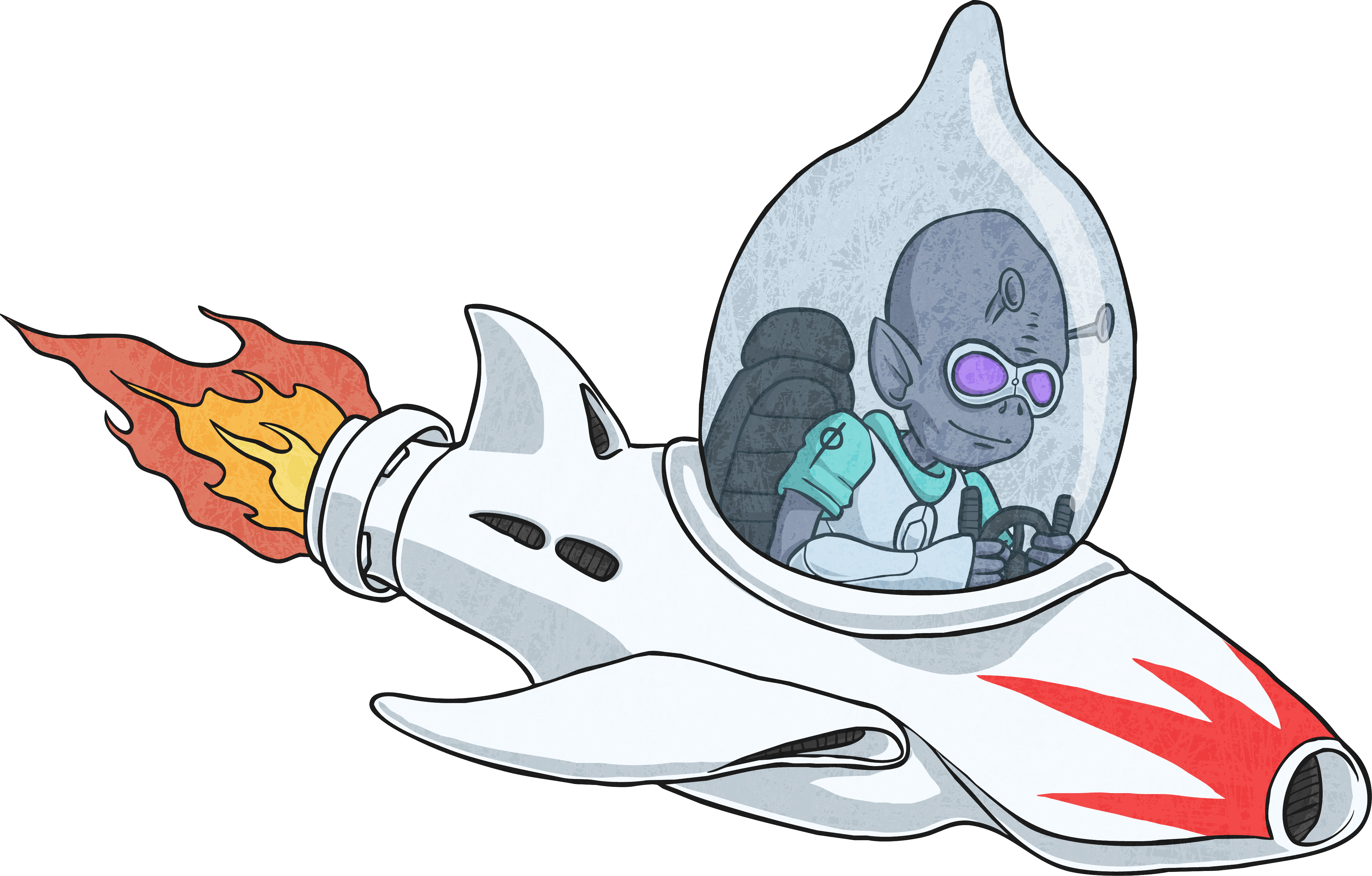 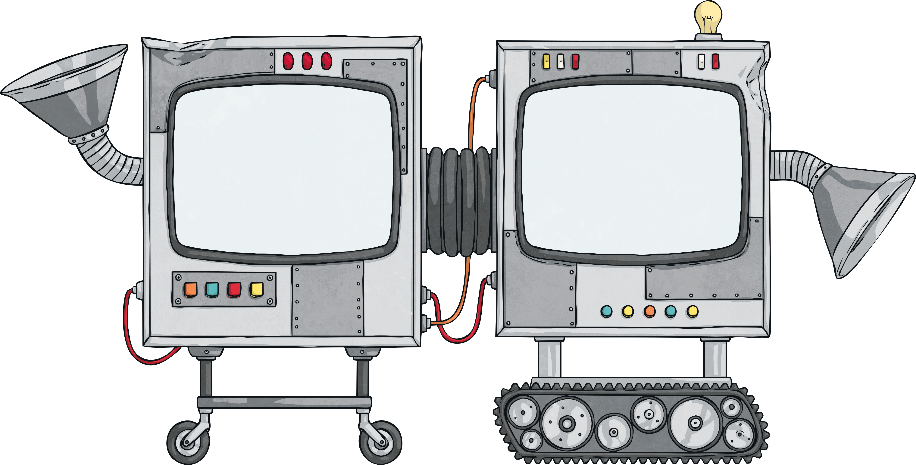 + 2
× 3
a
a
a
a
b
3(a + 2) = b
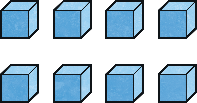 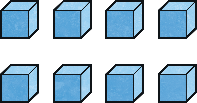 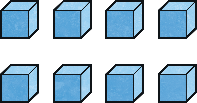 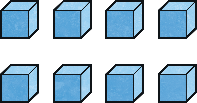 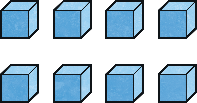 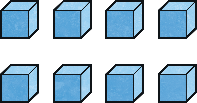 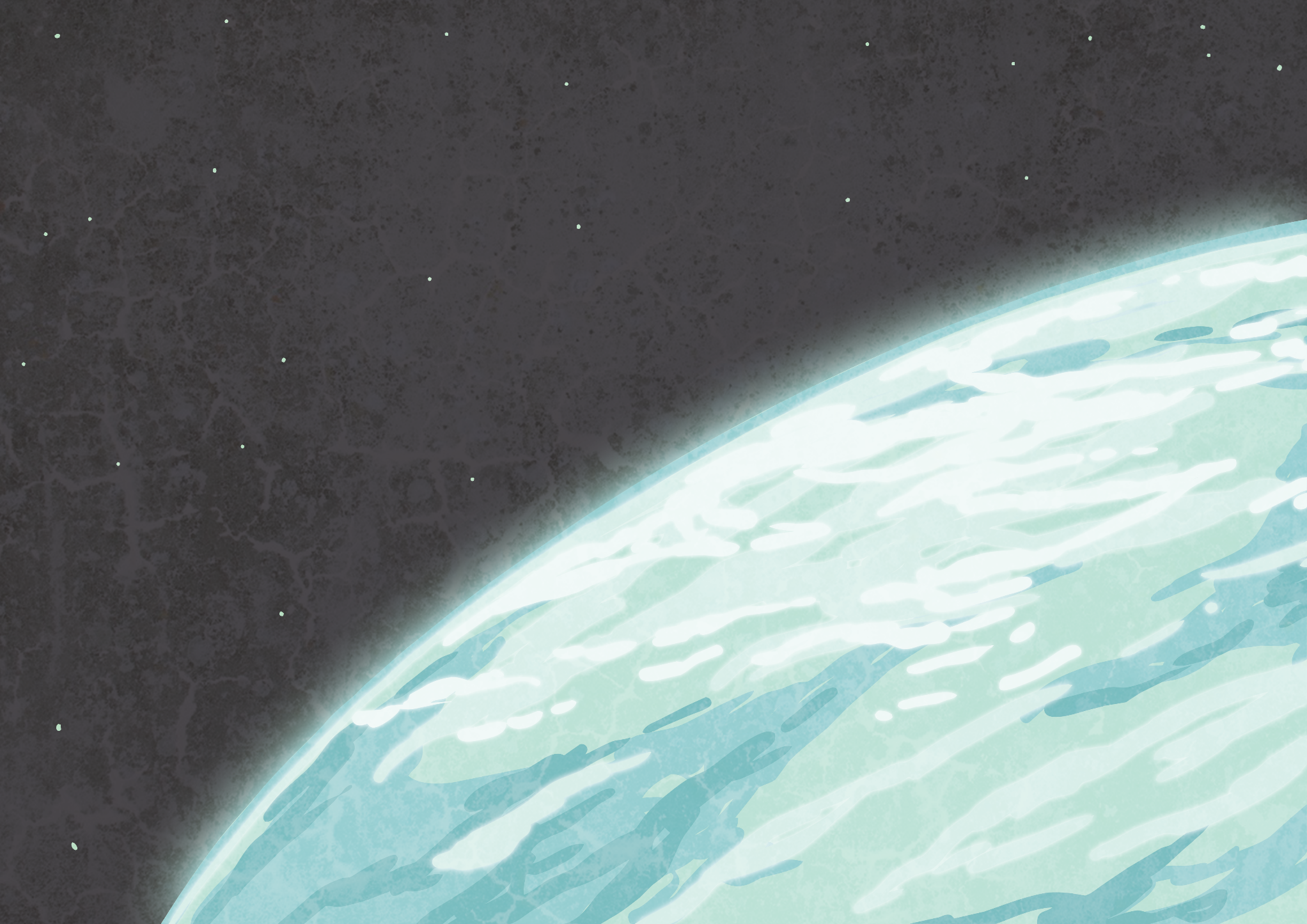 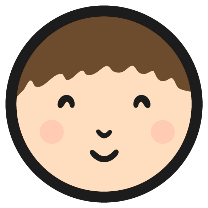 Forming Expressions
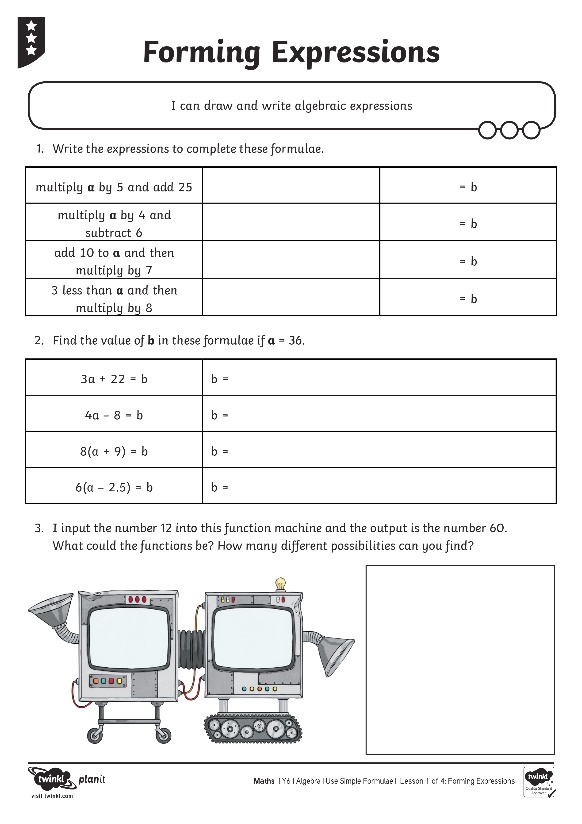 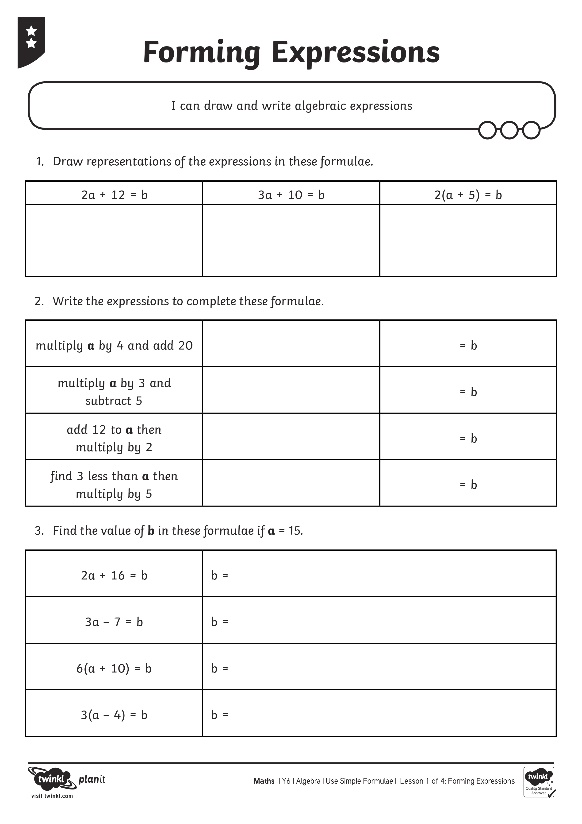 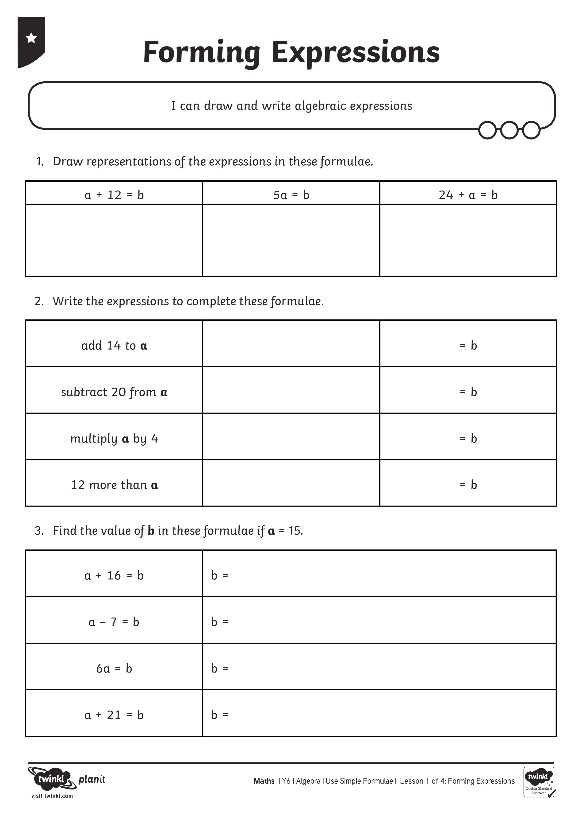 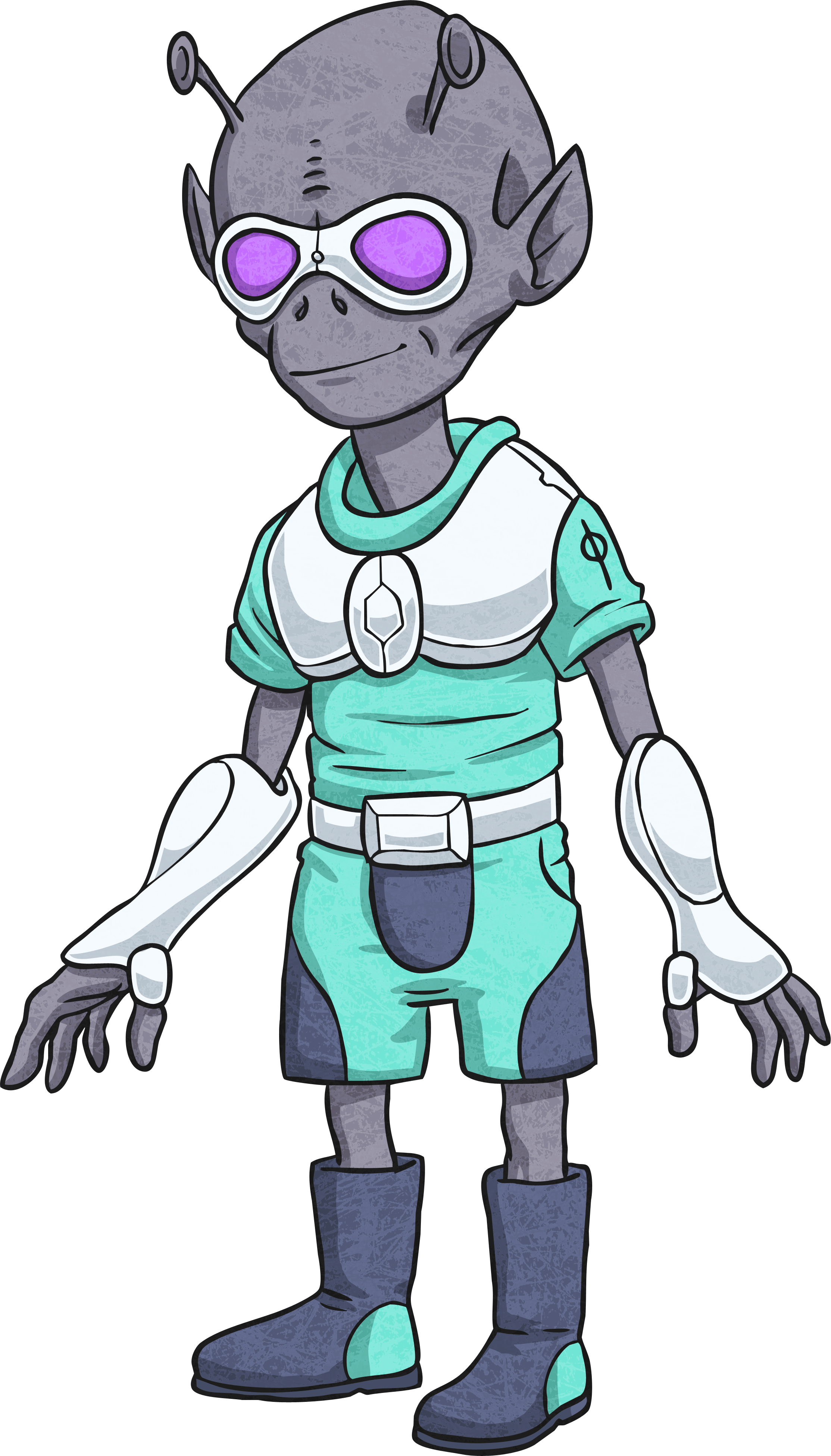 Diving into Mastery
Dive in by completing your own activity!
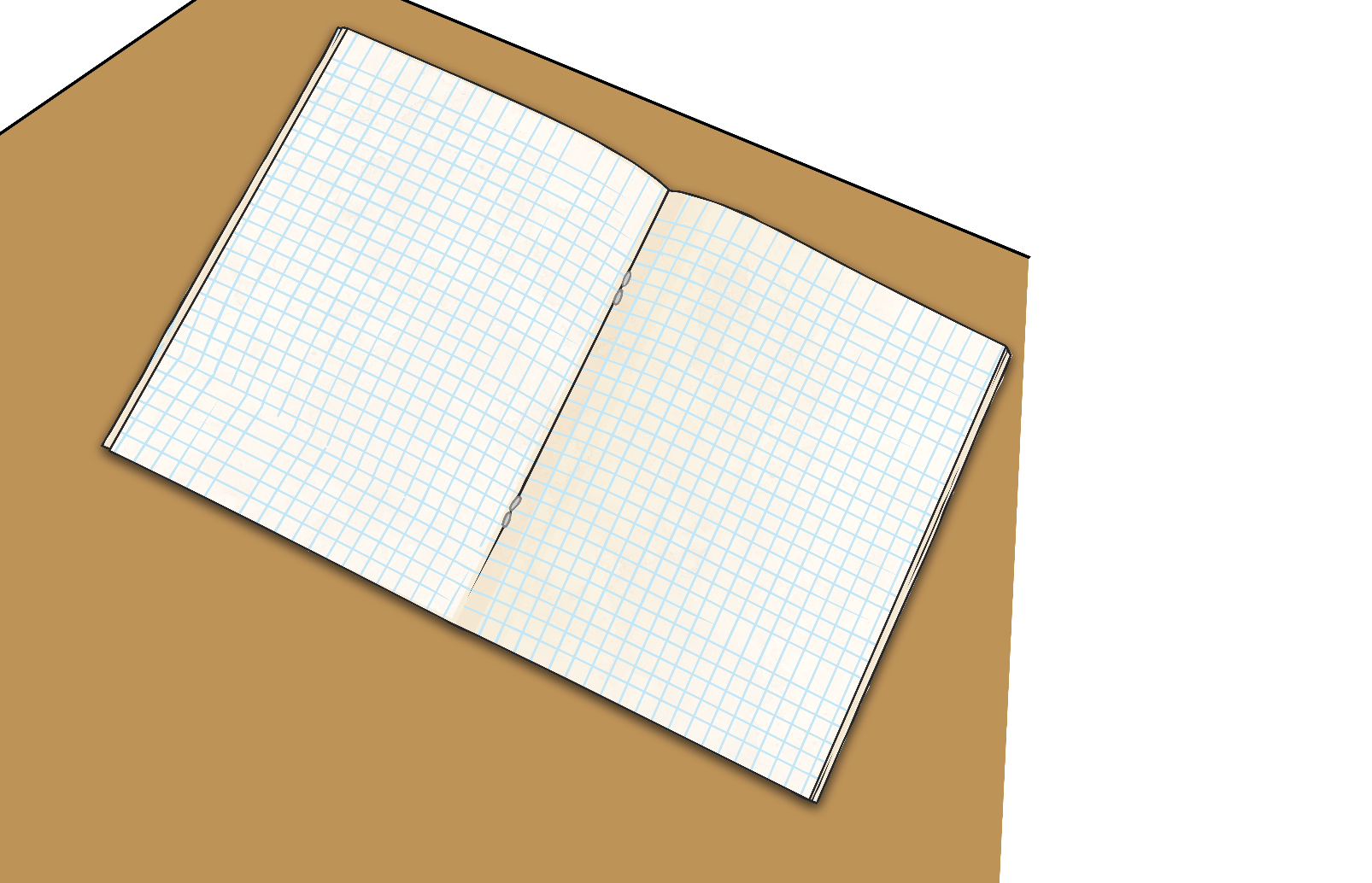 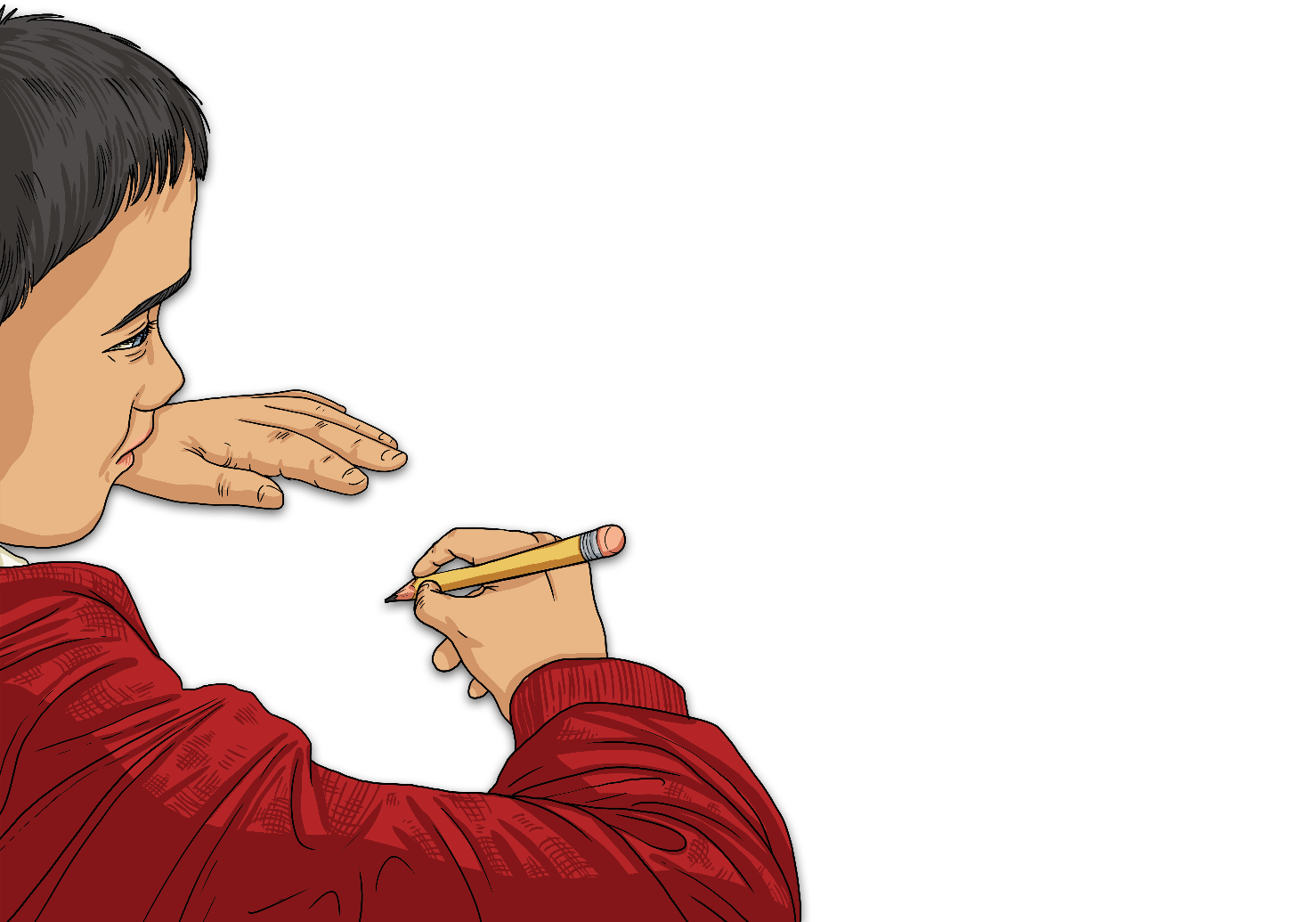 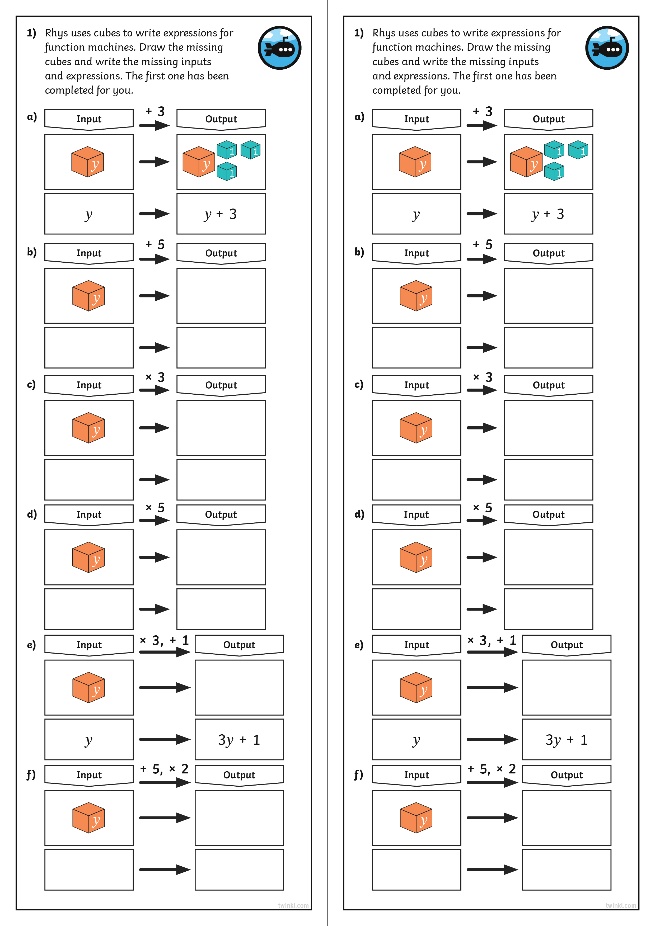 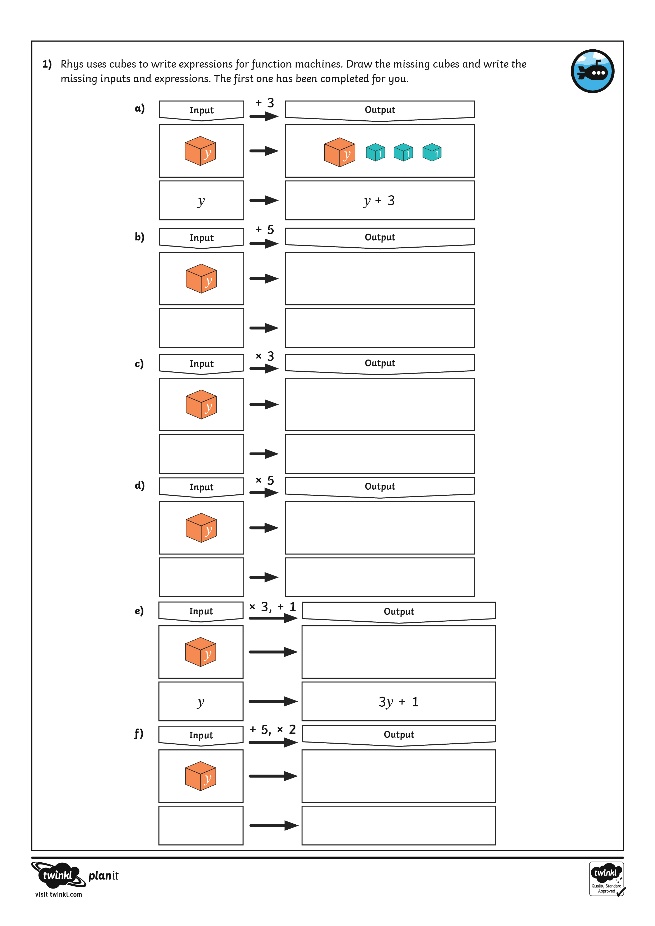 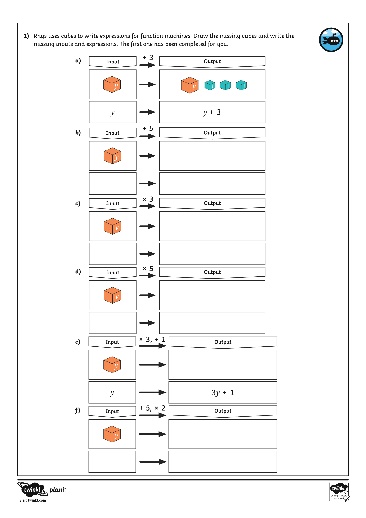 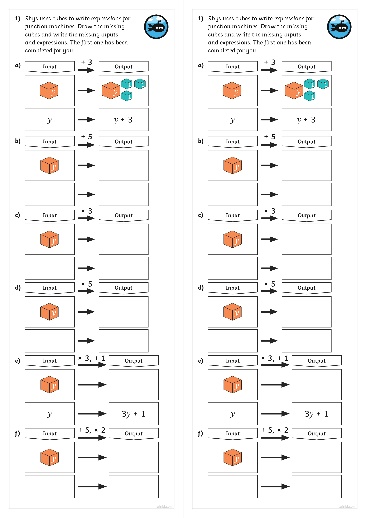 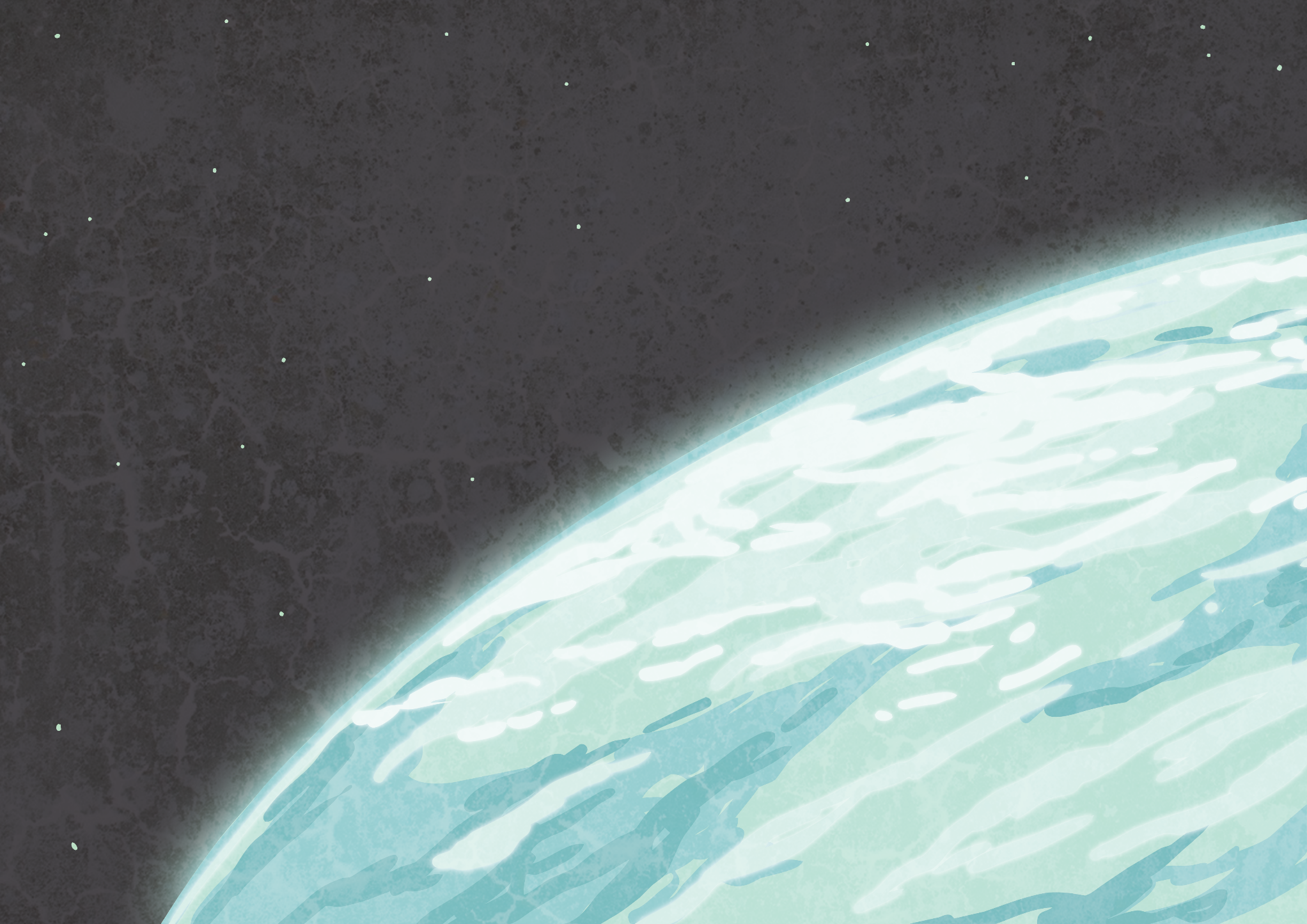 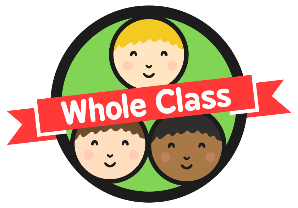 Function Machine Reasoning
I input the number 7 into this function machine and the output is number 28.
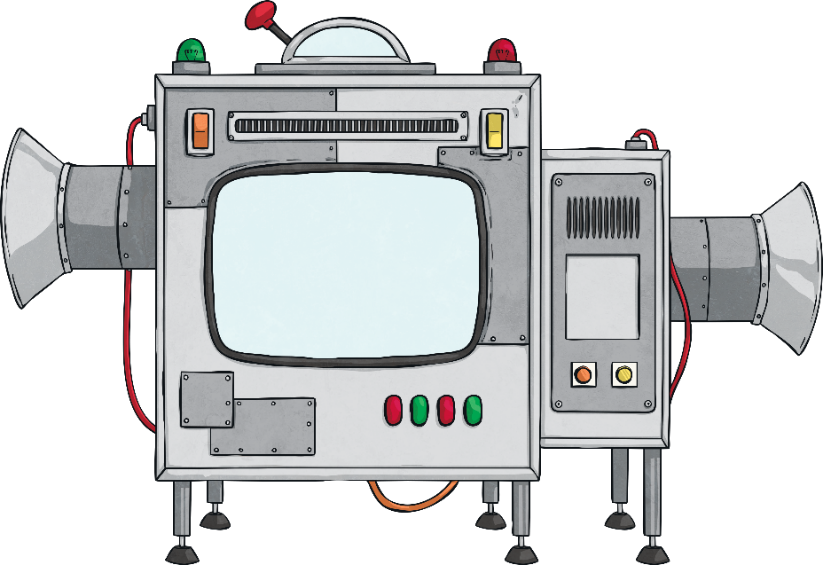 ?
7
28
What could the function be? How many different possibilities can you find?
The function could be ×4 or +21.
How would your answers change if it was a two-step function machine?
There are many possibilities, e.g. (×2, +14) or (+30, -9).
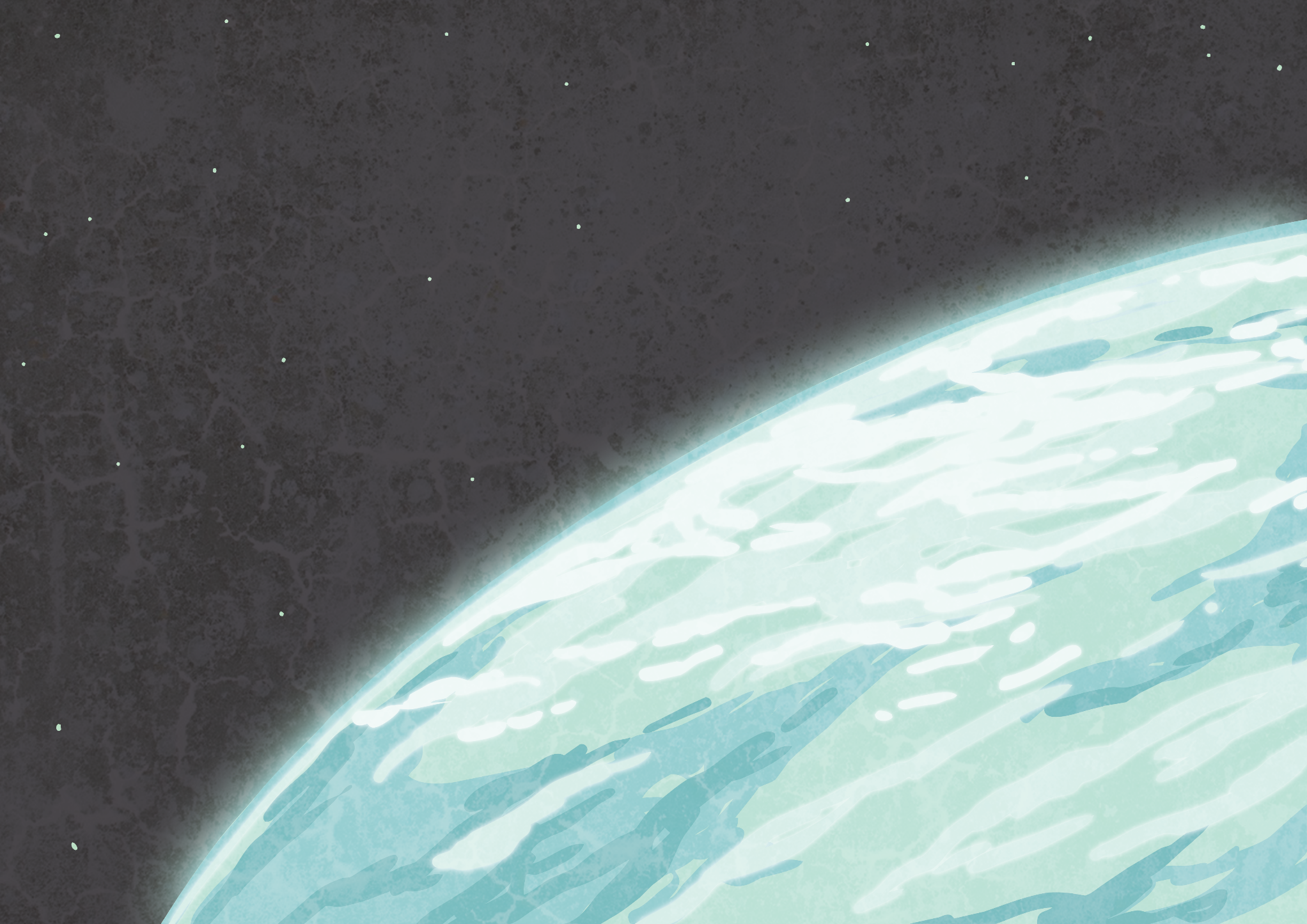 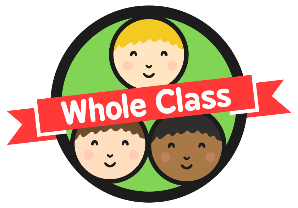 Function Machine Reasoning
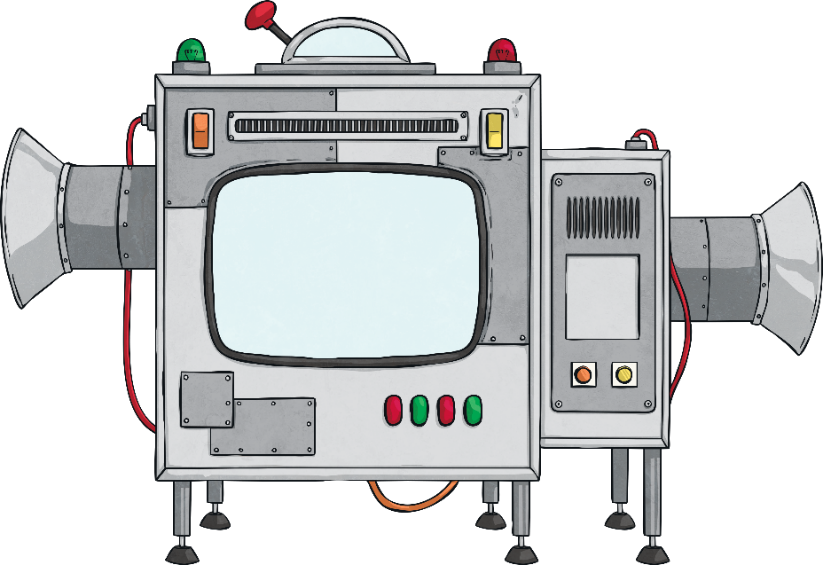 ÷ 3
a
b
I input an unknown number into this function machine.

I then put the output number back into the machine and the new output number is 5.

What was the unknown number I inputted at the beginning?
?
45
=
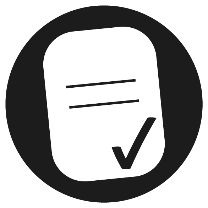 Aim
I can draw and write algebraic expressions.
Success Criteria
I can draw representations of algebraic expressions.
I can write algebraic expressions using standard notation.
I can begin to substitute values into algebraic expressions.